Eco, Colorful & Affordable giveaways to get your brand seen and remembered.
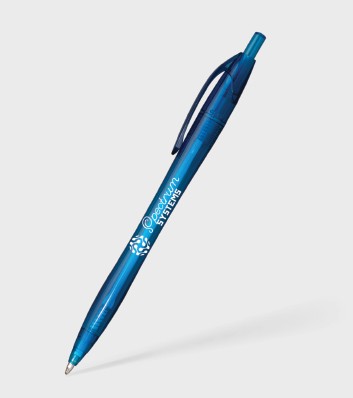 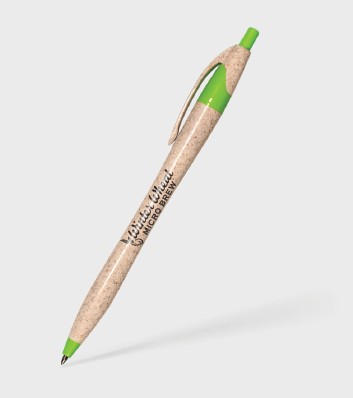 Javalina® Revive
Item: 296
Javalina® Eco
Item: 311
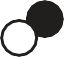 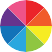 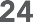 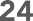 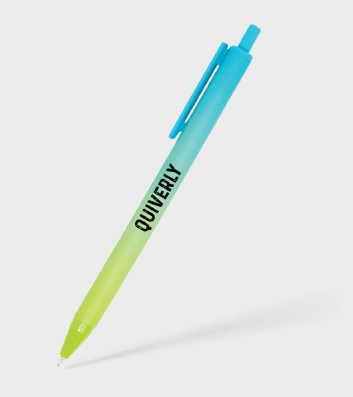 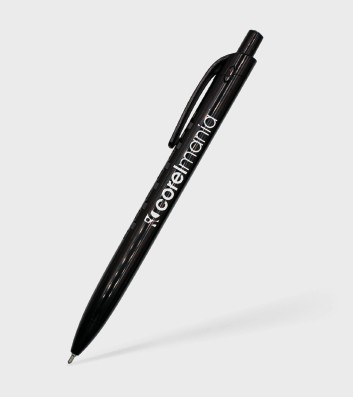 Lemonade Comfort
Item: 263
Enviro
Item: 424
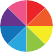 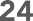 Good through 12/31/2022. 1 Color silkscreen setup $15. Optional two and full color imprints available, additional charges and restrictions apply. FREE 24 hour rush service available, restrictions apply.
Standard production is five business days. FOB MA. All pricing in USD and subject to change.